Buoyancy
An illustration of the Levels of Inquiry Model of Physics Teaching
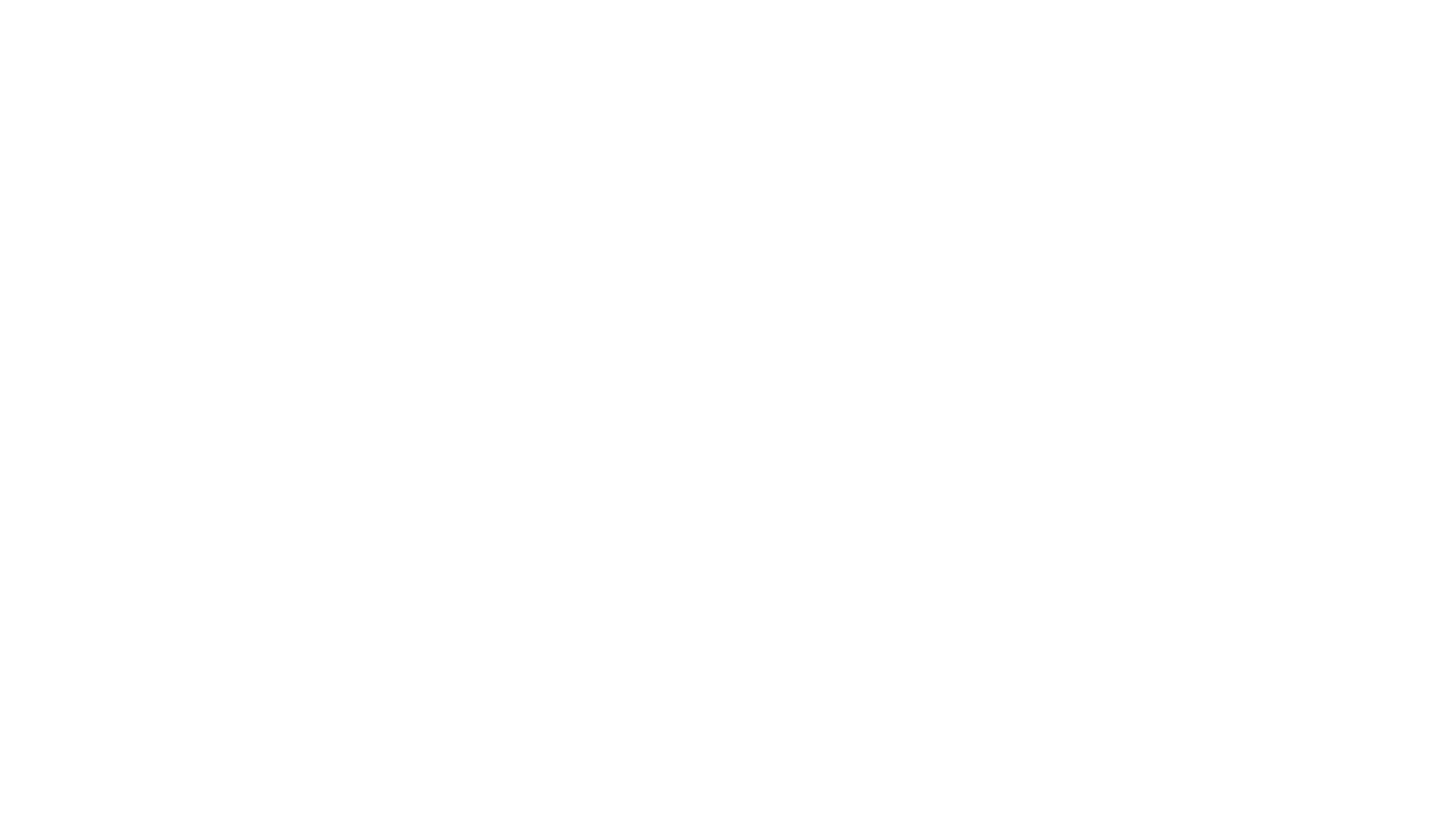 Discovery LearningStudents develop concepts (and learn names for these new concepts) based on first-hand experiences.Students reflect on mental models, experience floating and sinking, as well as buoyant force.
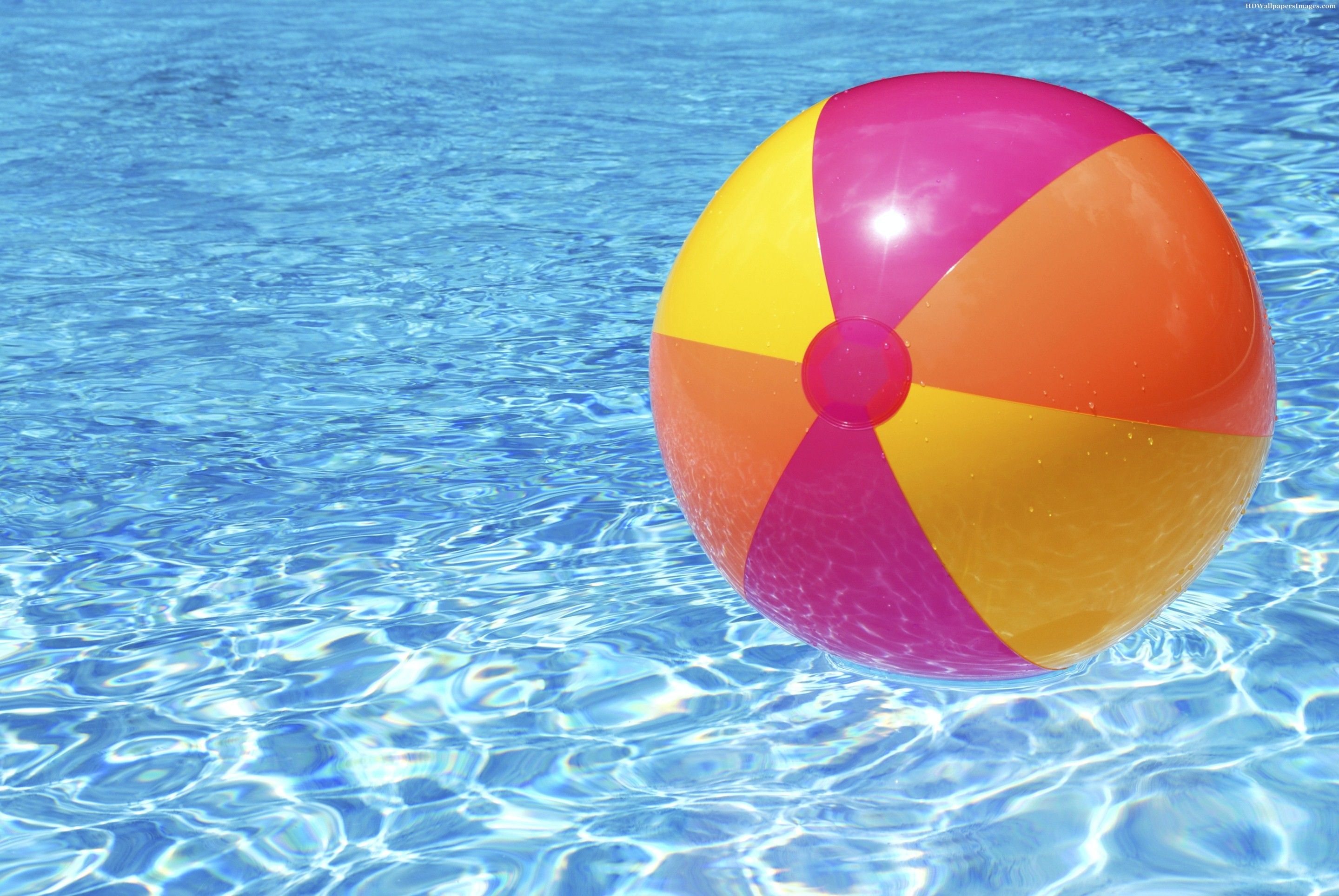 Why do beech balls float?

What happens if you push the beech ball beneath
the water and release it?
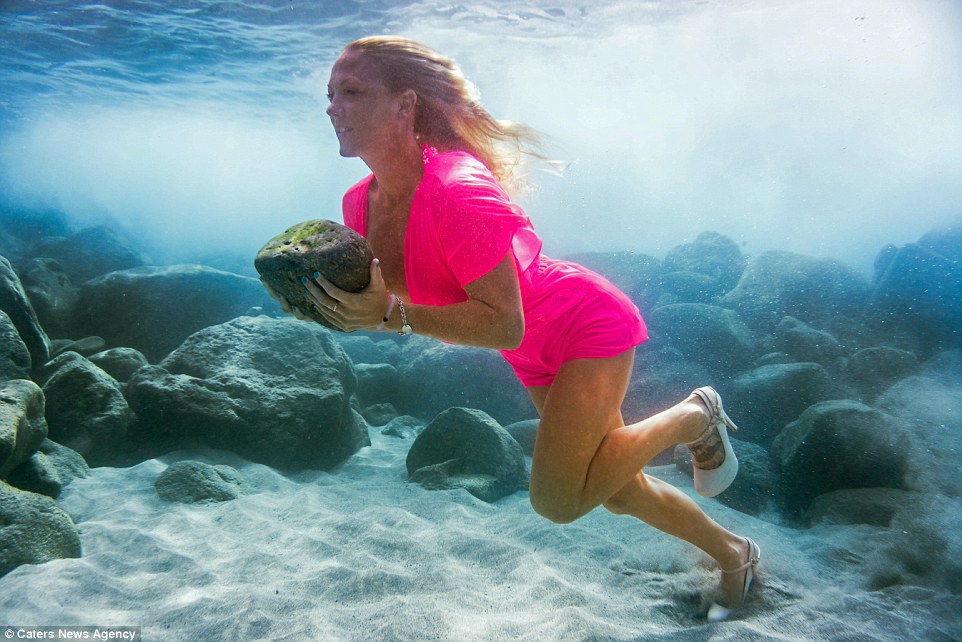 Have you ever lifted rocks under water?
What happens if you take them out of water?
Why do some things float and other things sink?
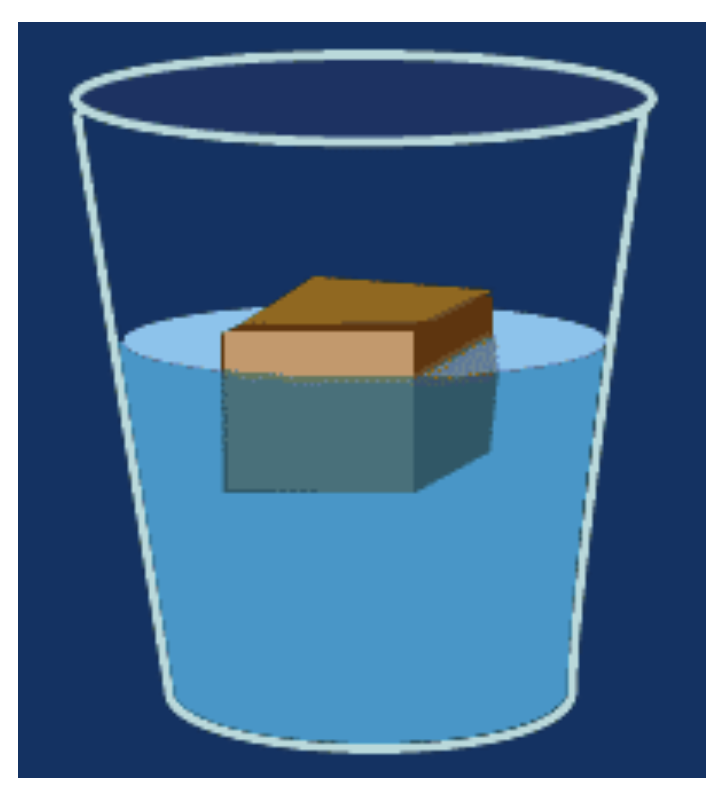 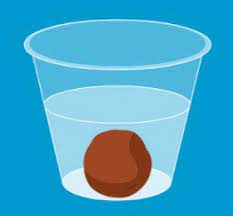 Floating						    Sinking
Density of the fluid = 1
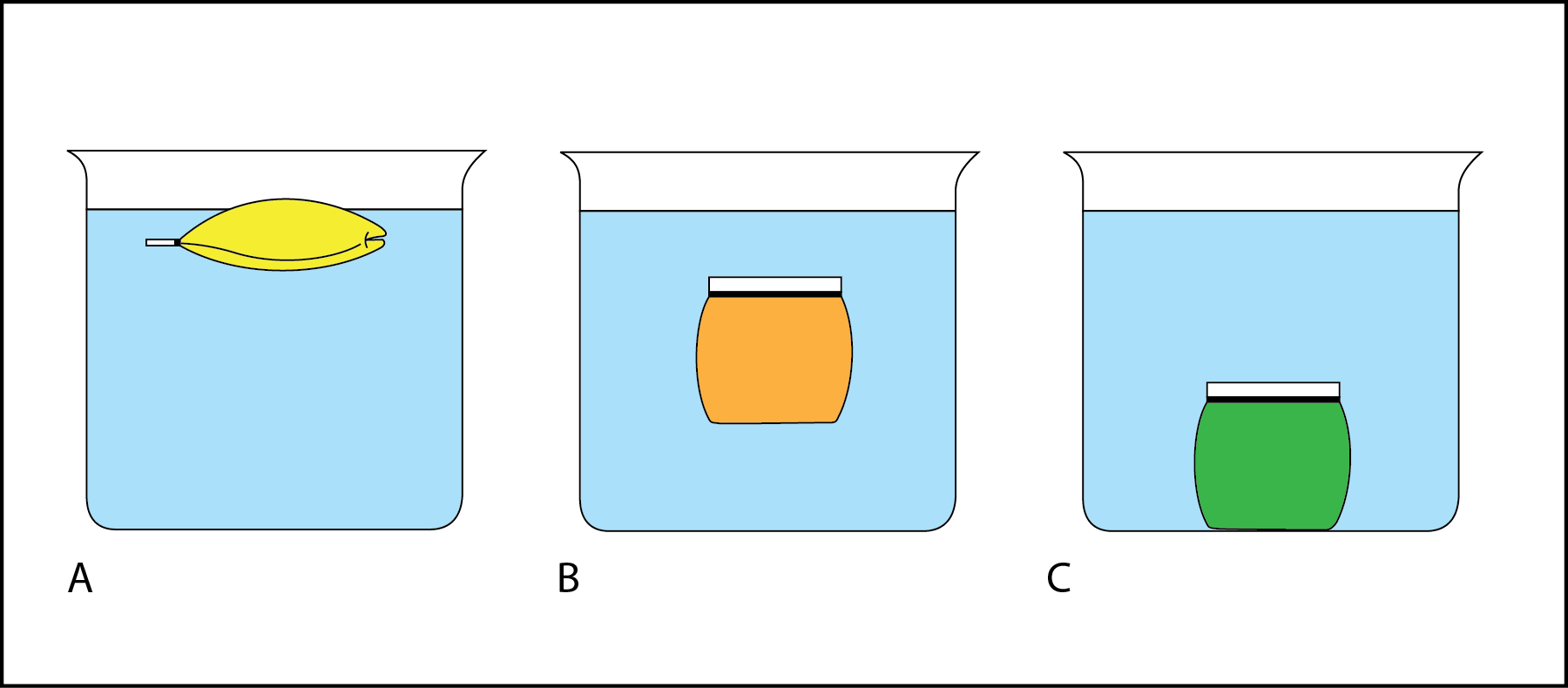 Object density > 1
Object density < 1
Object density  = 1
What is relationship between densities for sinking and floating?
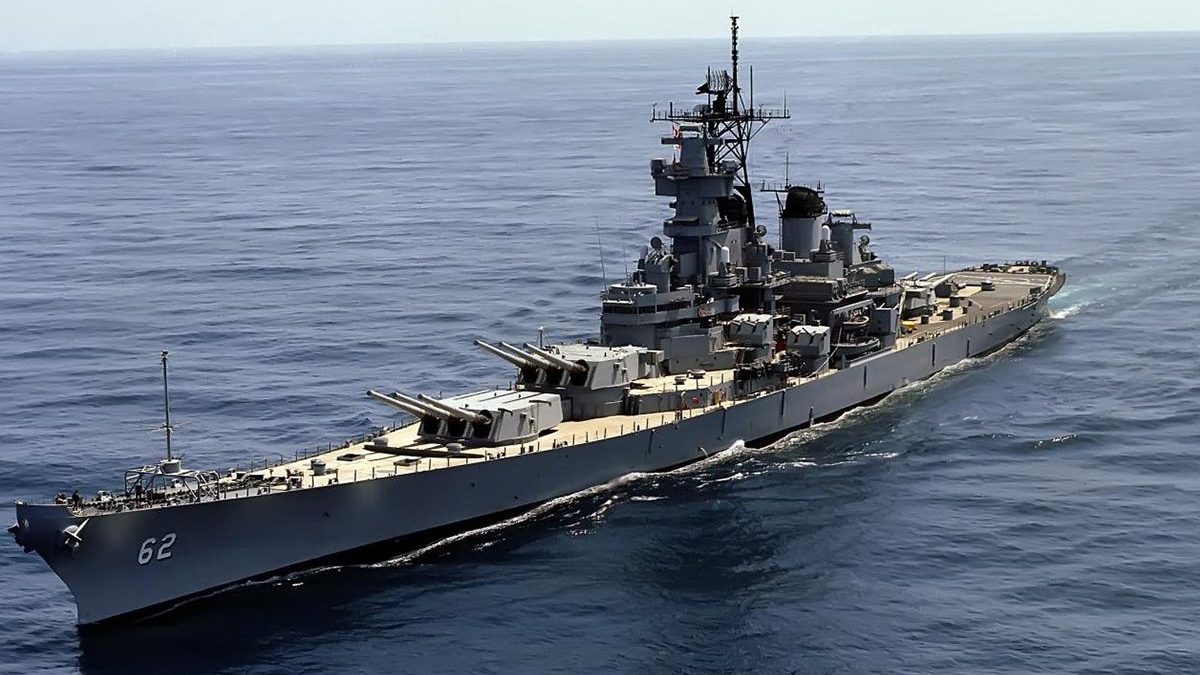 How can battleships float?
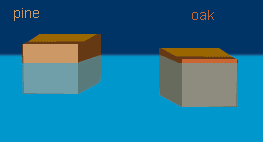 Floating things rest at different  levels in the same fluid. Why is this so?
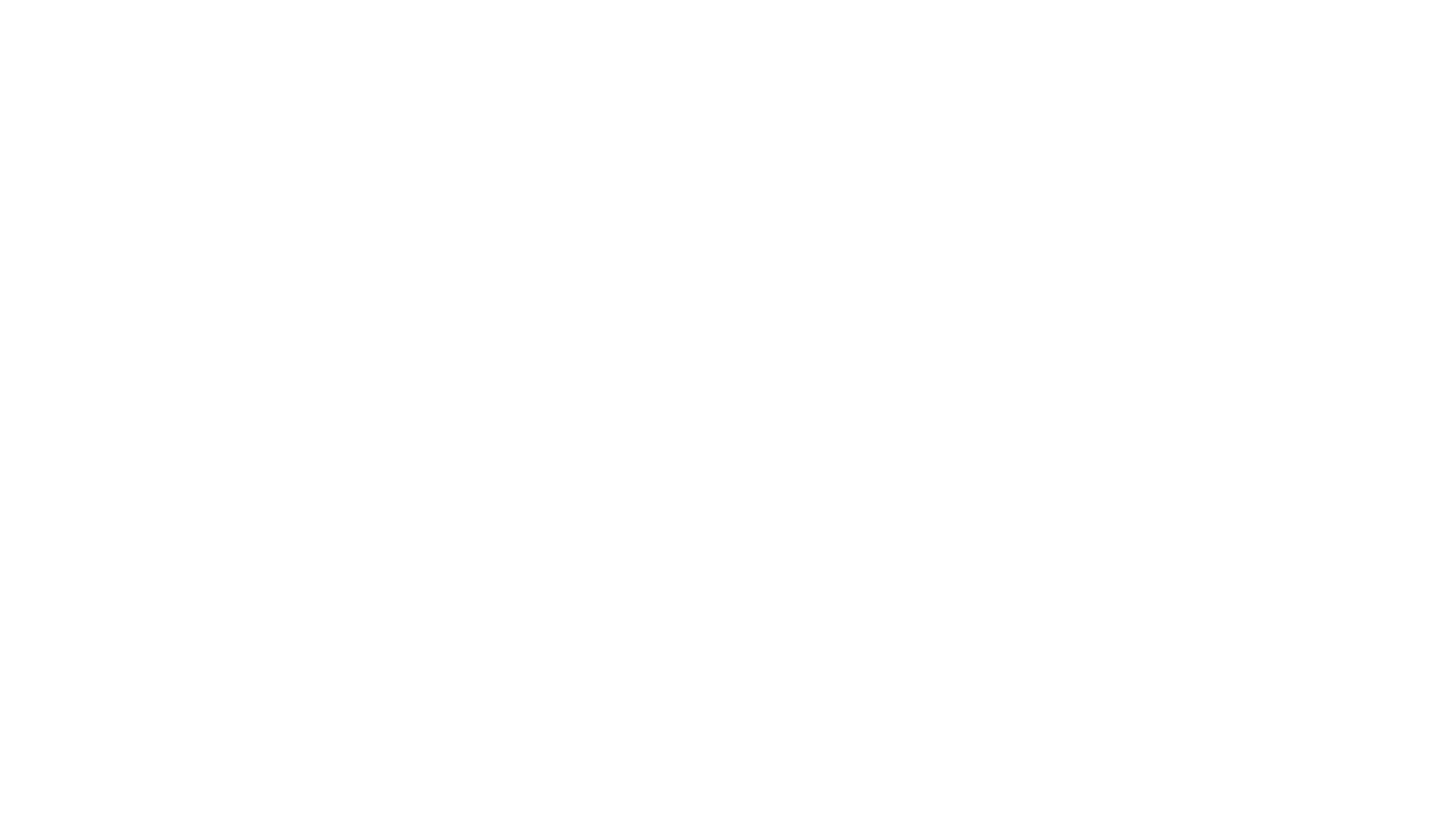 Interactive DemoStudents are engaged in explanation and prediction-making that allows teacher to elicit, identify, confront, and resolve alternative conceptions.Students develop a relationship between weight in air, in water, and the buoyant force.
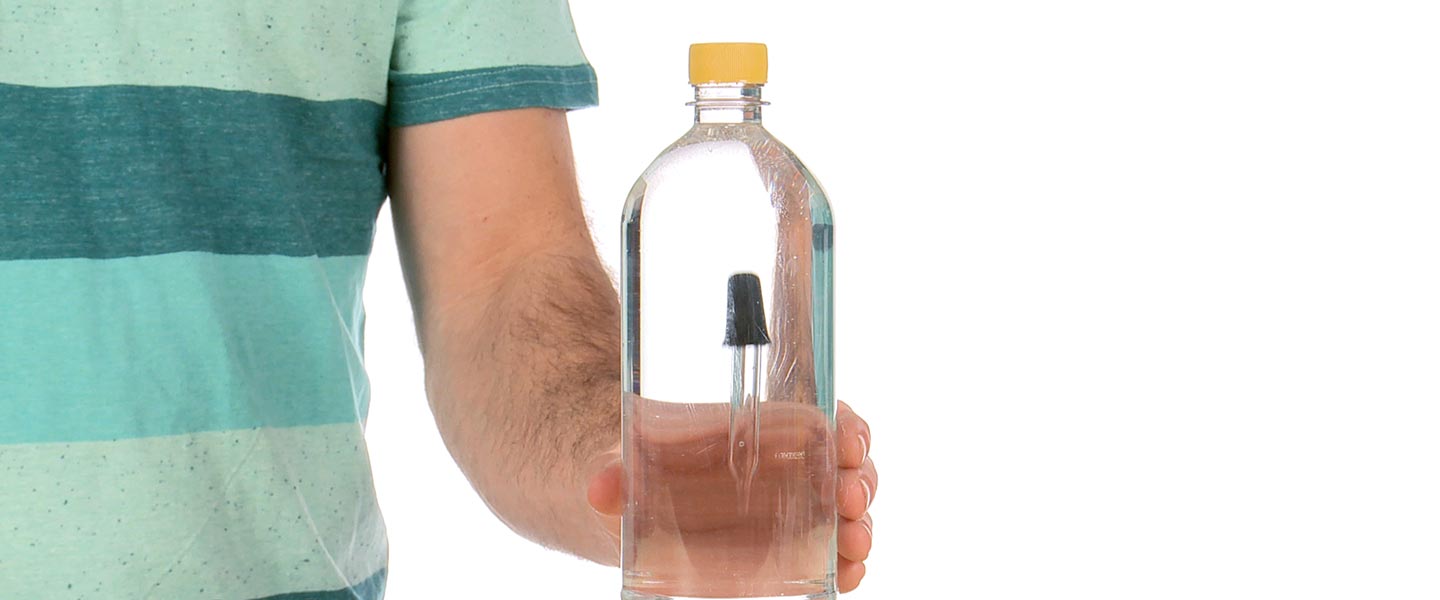 How does a Cartesian 
Diver work?
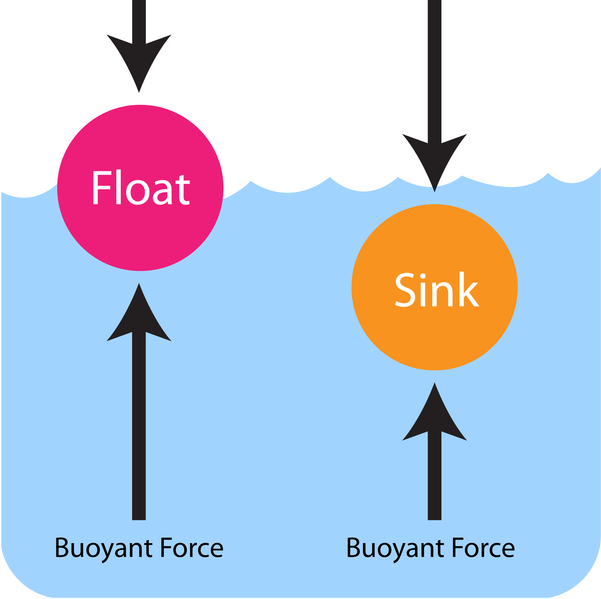 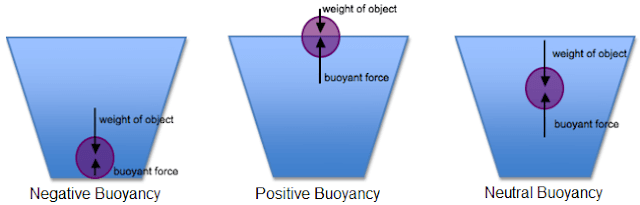 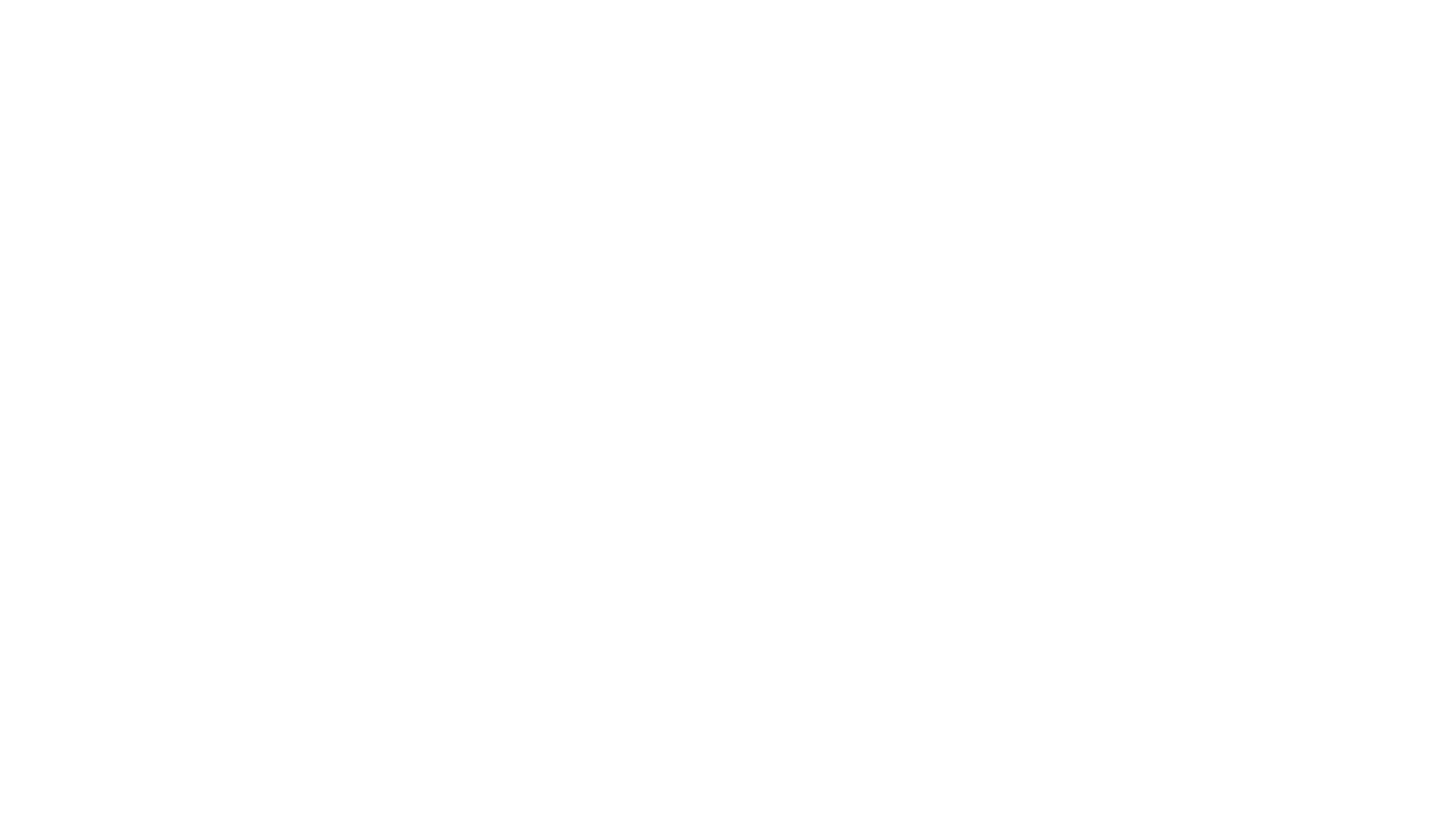 Inquiry LessonStudents identify scientific principles and/or relationships by working with a teacher who demonstrates the inquiry process and uses a “think aloud” protocol throughout.Students identify factors that might influence buoyant force and conduct simple tests.
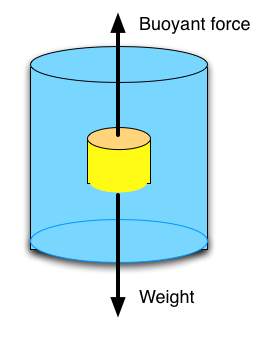 Fb is upward or +
W is downward or –

How can one determine Fb?
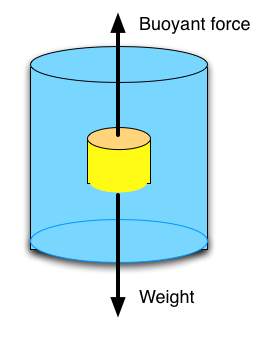 We can measure Wair and Wwater

Can we use these to find Fb?
Find the relationship using data.
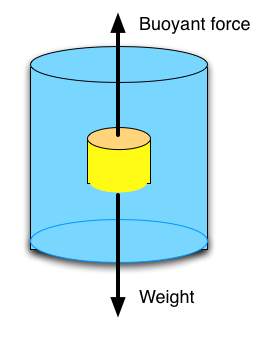 How does one actually measure the buoyant force, Fb?
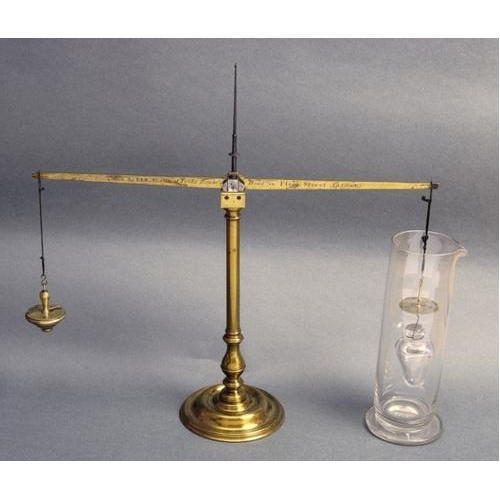 Galileo’s hydrostatic balance
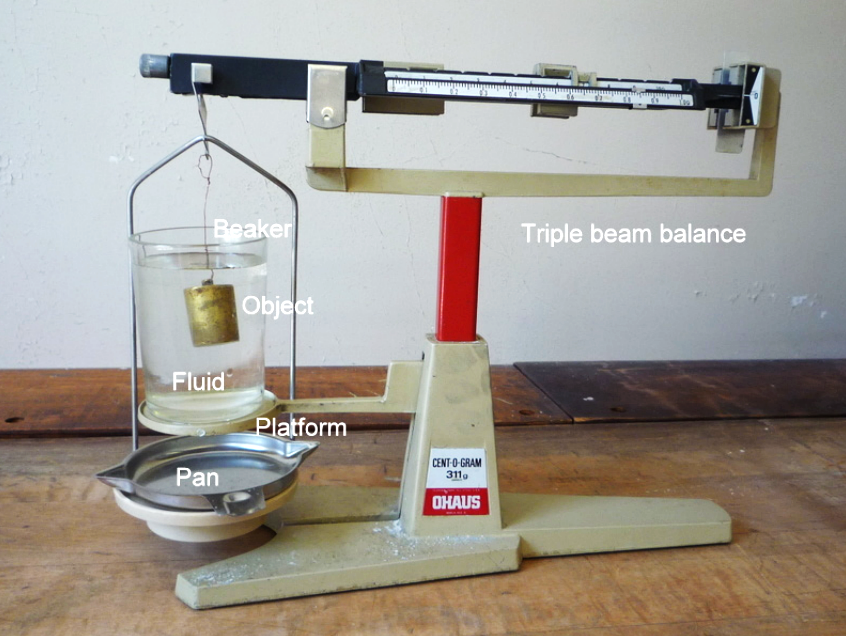 The physics classroom version of hydrostatic balance.
Factors that might influence buoyancy…
Listing of things:
Density of immersed object
Density of fluid 
Volume
Shape
Depth
Orientation
Other?
How can we test these to see which, if any influence, buoyancy?
Conducting a controlled scientific experiment
Data Collection and Analysis (example data)Which factors affect buoyancy?
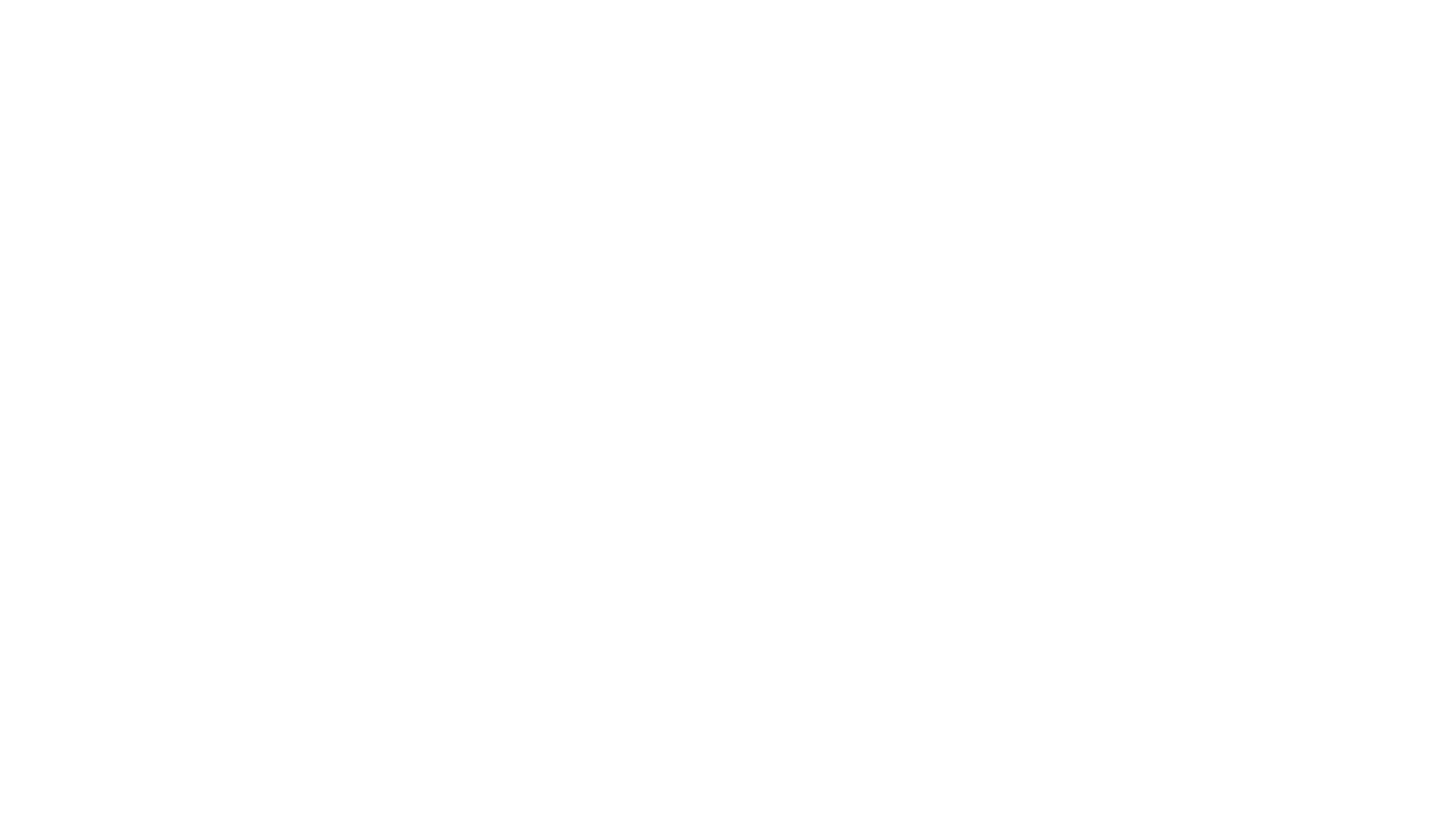 Experimental Work (collaborative learning)Students already know how to create and interpret graphs.
If the above relationships hold, what it the relationship between all 3 variables?
Conclusion
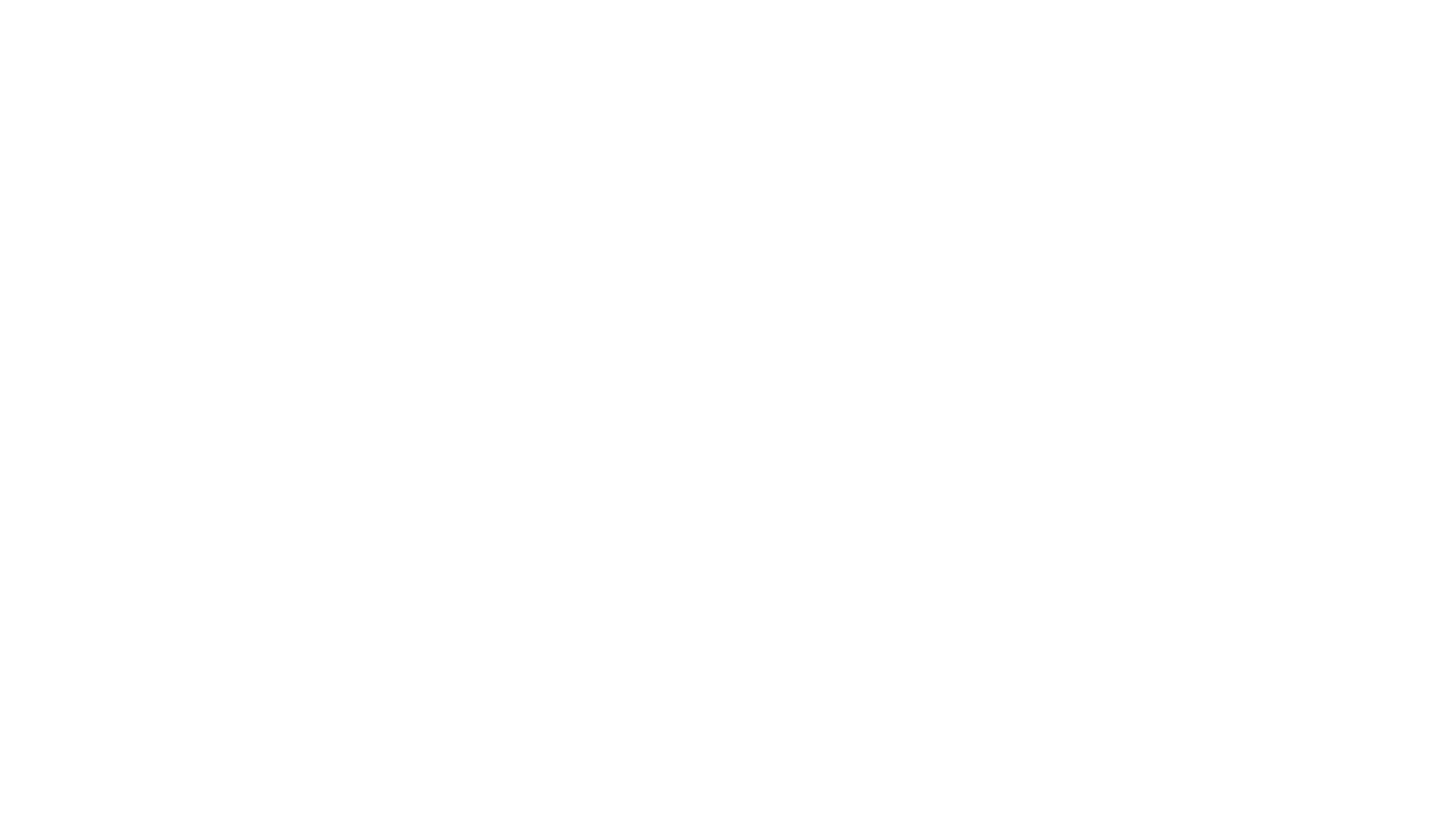 Real-world ApplicationsStudents solve problems related  to authentic situations while working individually or in cooperative and collaborative groups using problem-based and project-based approaches.Students apply new knowledge to authentic situations individually or in small groups.
Problem sets are legitimate applications
Simulations with worksheets provide useful in helping students grasp mathematical concepts developed in inquiry labs. Below is an example. (NB. PhET doesn’t have an html5 version yet.)
https://ophysics.com/fl1.html
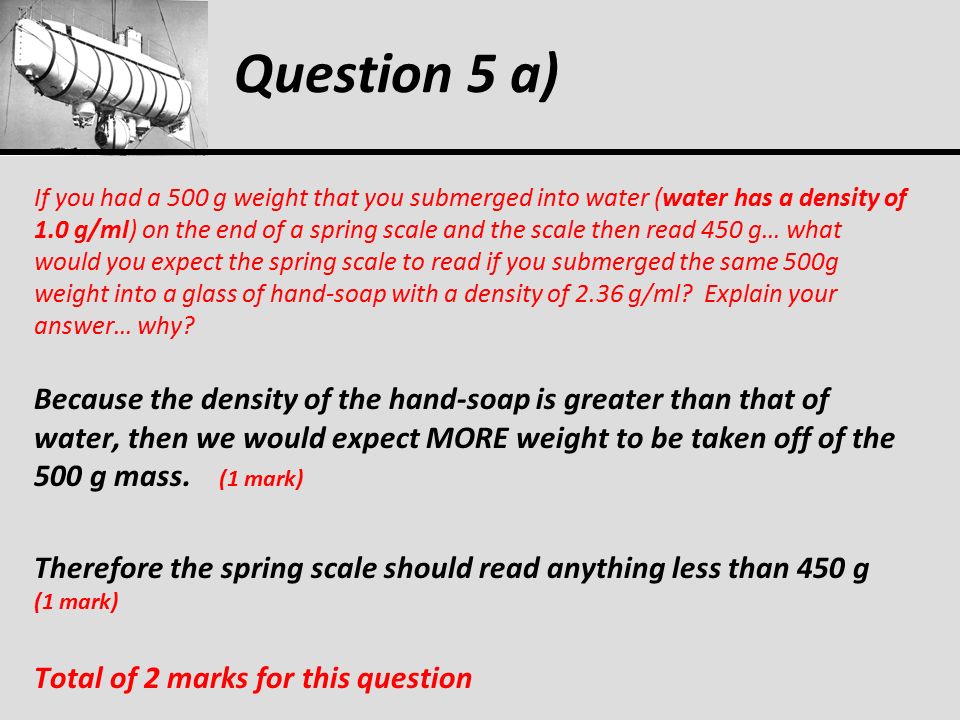 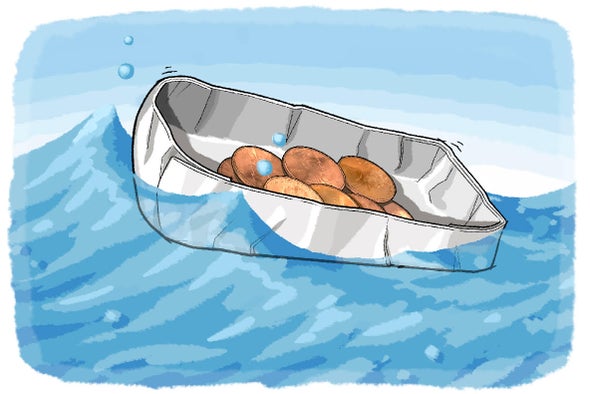 Given a limited amount of construction material, build a barge that can carry the maximum load.
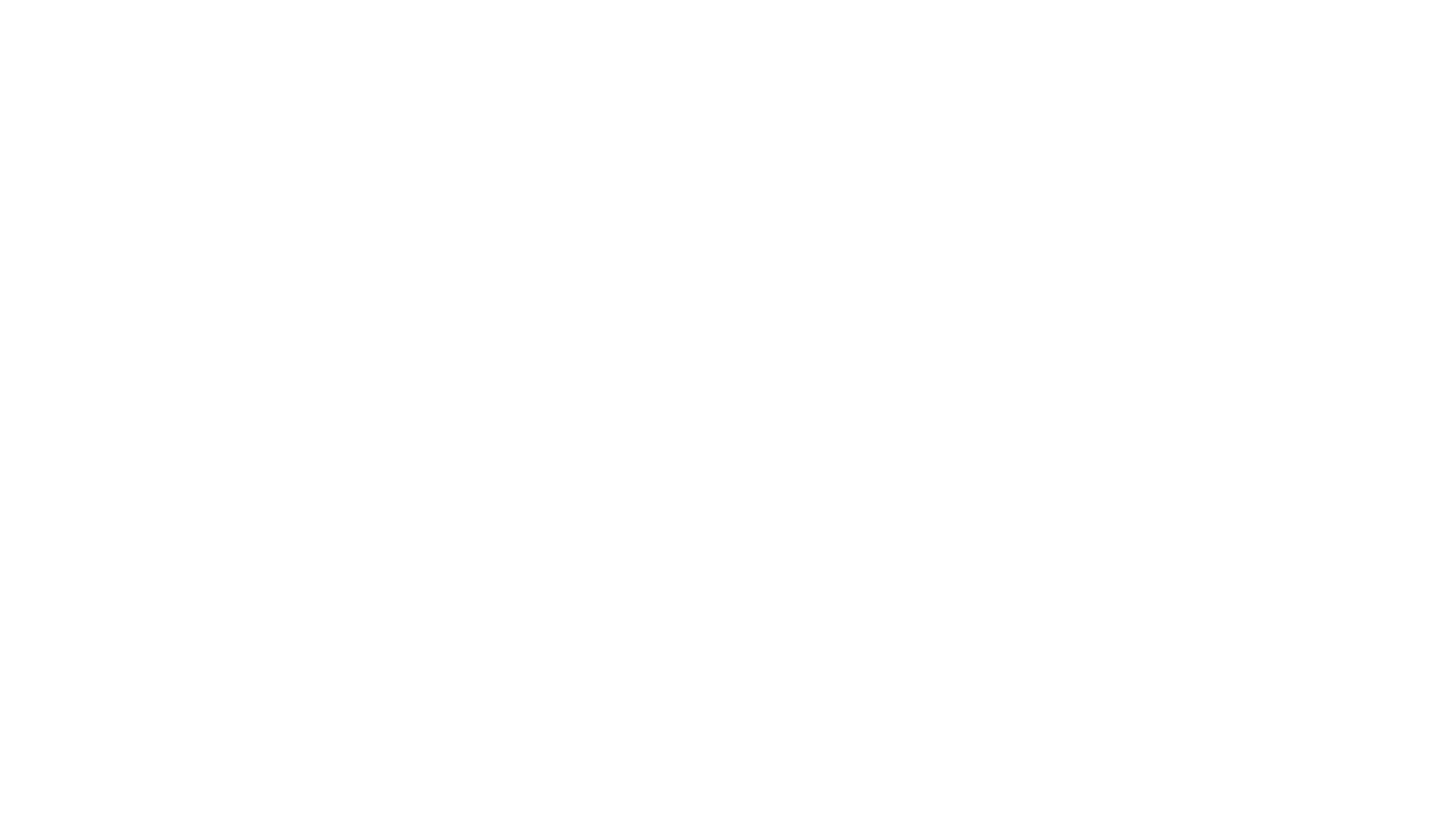 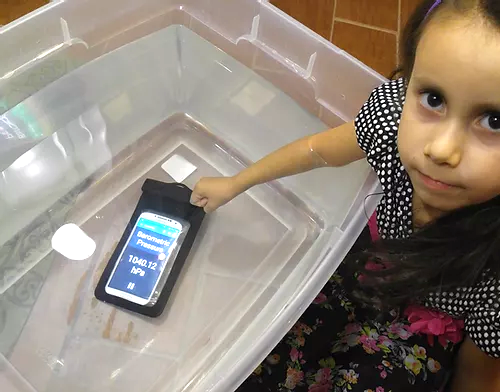 What is empirical the relationship between pressure and depth?
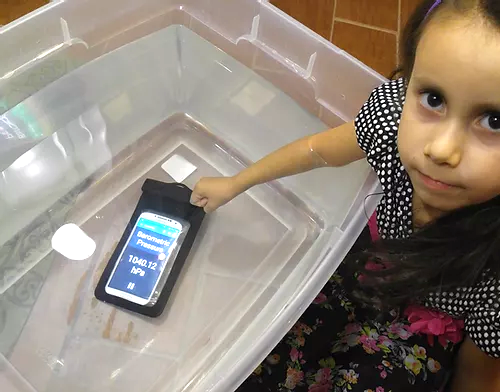 Explain the relationship between pressure and depth.
Stevin’s Law
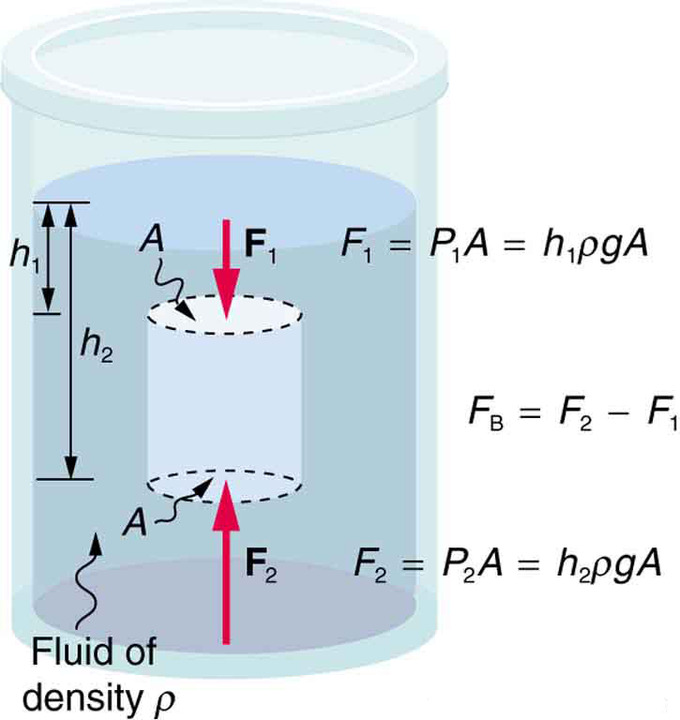 What is the origin of the buoyant force?
How do we explain Archimedes’ principle?
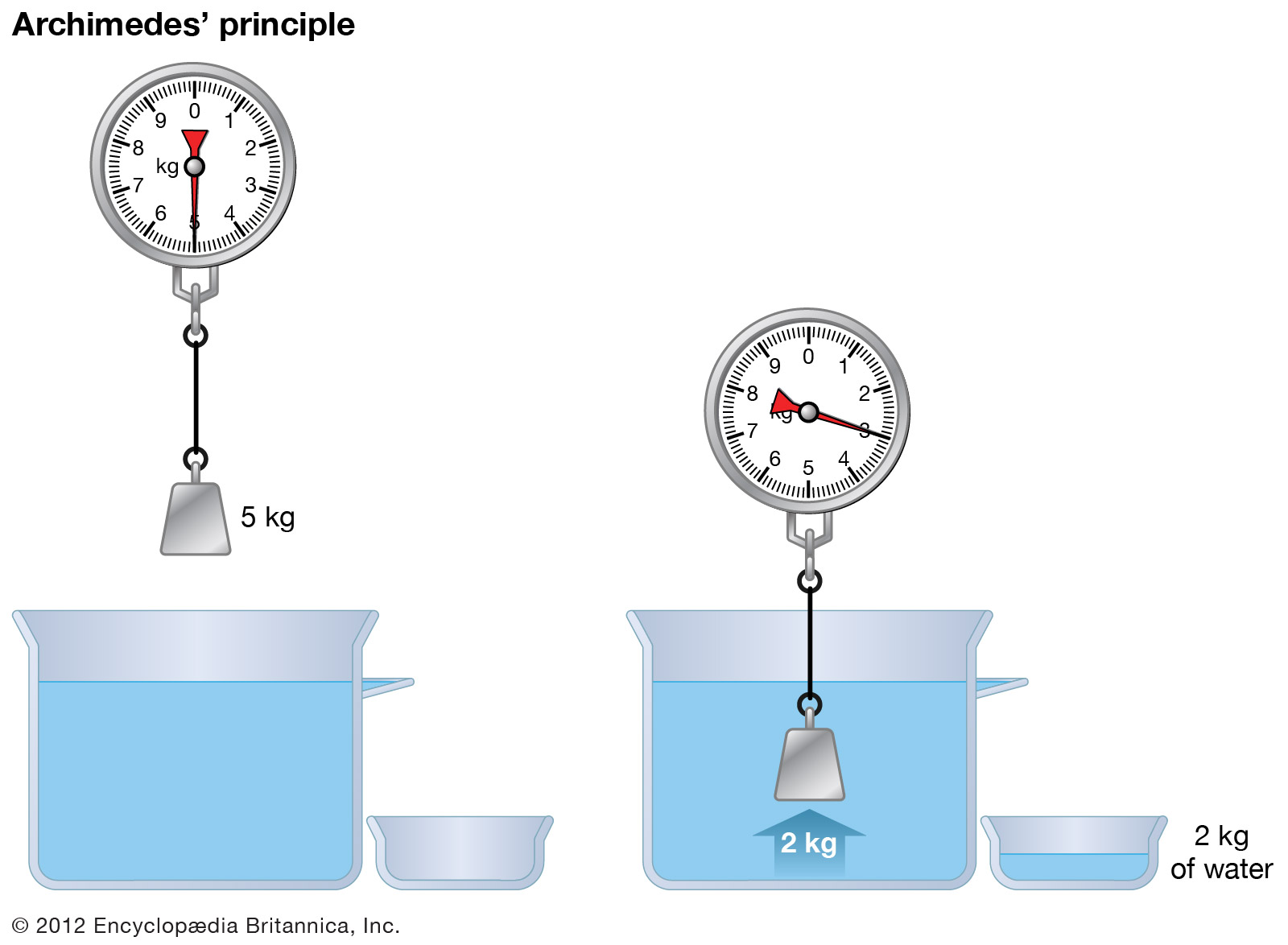